Ungārijas būtiskā pieredze pārrobežu tiesiskās sadarbības jomā civillietās – Eiropas Savienības tiesību aktu un Eiropas Savienības Tiesas spriedumu pārņemšana, ieviešana un piemērošana nacionālajās tiesās un iestādēs
Šī prezentācija izstrādāta ar Eiropas Savienības programmas „Civiltiesības” finansiālu atbalstu projekta Nr. JUST/2013/JCIV/AG/4691 „Eiropas Savienības Tiesa un tās judikatūra pārrobežu tiesiskās sadarbības jomā civillietās” ietvaros
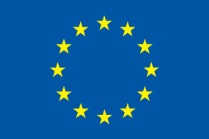 This presentation is Co-funded by the Civil Justice Programme of the European Union Project JUST/2013/JCIV/AG/4691 „The Court of Justice of the European Union and its case law in the area of civil justice”.
Ungārija un ES
Ungārija iestājās 2004. gadā
Būtiskas izmaiņas nebija nepieciešamas, lai pārņemtu, ieviestu un piemērotu ES tiesību aktus un spriedumus 
Ungārijas Tieslietu ministrija ir atbildīga par: 
ES instrumentu pārņemšanu un ieviešanu
Ungārijas nostājas pārstāvēšanu Padomes darba grupās sagatavošanās posmā 
centrālās iestādes uzdevumu veikšanu saistībā ar dažādām regulām pārrobežu tiesiskās sadarbības jomā civillietās – kolēģi seko līdzi tematam sākot ar sagatavošanu līdz tā piemērošanai
Prezentācijas tēma
Dažu ES instrumentu civiltiesību jomā darbības pieredze 
Regula par dokumentu izsniegšanu  - Regula (EK) Nr. 1393/2007
Regula par pierādījumu iegūšanu – Regula (EK) Nr. 1206/2001
Uzturlīdzekļu regula  - Regula (EK) Nr. 4/2009
Divi praktiski piemēri
Uzturlīdzekļu izpilde 
Jurisdikcijas un piemērojamo tiesību aktu noteikšana laulību šķiršanas lietā
Regula par dokumentu izsniegšanu
ārvalstu iestādes joprojām uzskata Tieslietu ministriju par saņēmēja iestādi 
ārpustiesas dokumentu izsniegšana - Roda Golf & Beach Resort lieta: dokumenti, kurus izsniedza notāri, tiek uzskatīti par “ārpustiesas dokumentiem”, kas ir aplami, jo tiek ignorēta procesa būtība  
personas ar nezināmām adresēm– 1. pants: “šī Regula netiek piemērota, ja personas, kurai ir paredzēts izsniegt dokumentu, adrese nav zināma”
Regula par dokumentu izsniegšanu
saskaņā ar Regulu izsniegšanas apliecinājumu nepievieno un nosūta tikai paziņojumu bez tulkojuma
Izmaksu nesamērīgums ar administratīva rakstura grūtībām
izsniegšana ar pasta starpniecību
fiktīva izsniegšana parasti netiek ņemta vērā
Regula par pierādījumu iegūšanu
tiesas un notāru jēdziens
datu privātuma noteikumi vai datu aizsardzība
izmaksas par eksperta un tulka pakalpojumiem, citi izdevumi
veidlapas, kuras ir jāaizpilda saņēmēja iestādes valodā
Uzturēšanas saistību regula
veidlapas pareizi aizpildīt ir sarežģīti
Tāda izpilde, kas noteikta kā procenti no kopējiem parādnieka ienākumiem, bet minimālā summa arī ir noteikta 
pilnvara saskaņā ar 52. pantu 
kāda ir  uzturēšanas saistību noteikšanas un izpildīšanas metode Ungārijā saskaņā ar Regulu
1.gadījuma izpēteUngārijas nolēmuma par uzturēšanas līdzekļiem izpilde Apvienotajā Karalistē
Lietas fakti:
2004. gada janvāra spriedums uzlika tēvam par pienākumu no 2001. gada augusta maksāt bērna uzturlīdzekļus HUF 5000 (apm. 17 eiro) apmērā par savu nepilngadīgo bērnu, kā arī noteica tēva parādu (par periodu no 2001. gada augusta līdz 2004. gada janvārim) HUF 150 000 apmērā   
2007. gada spriedums grozīja iepriekšējo spriedumu un sākot ar 2006. gada augustu palielināja maksājumu līdz HUF 8000 (26 eiro) mēnesī 
2011. gada spriedums atkal grozīja iepriekšējo spriedumu un uzlika tēvam par pienākumu maksāt 20% no visiem viņa ienākumiem kā bērna uzturlīdzekļus, bet vismaz HUF 15 200 (apm. 50 eiro); tēvs tiesas procesā nepiedalījās, maksa tika piespriesta aizbildnim ad litem
Māte nevarēja nosaukt precīzu tēva adresi
Īpašu pasākumu veikšanas pieprasījums uz uzturlīdzekļu regulas veidlapas V Apvienotās Karalistes centrālajai iestādei – veiksmīgi, bet precīzu adresi nedrīkst atklāt pirms to nav izdarījis pieteikuma iesniedzējs
Pieteikums uz veidlapas VI par 2011. gada nolēmuma  par uzturēšanas līdzekļiem atzīšanu, izpildāmības deklarāciju vai izpildi – trūkstošā parāda aprēķins
Pēc mātes pieprasījuma tiesas sekretāri veica aprēķinus saistībā a visiem trijiem lēmumiem
bija nepieciešami jauni dokumenti:
attiecībā uz 2011 gada lēmumu:
Pieteikums (veidlapa VI)
Nolēmums par uzturlīdzekļiem un tā izraksts atbilstoši Regulas veidlapai I
attiecībā uz 2004. gada lēmumu:
Atsevišķs pieteikums uz veidlapas VI
Atzīšanas un izpildes juridisks pamats: pieprasījuma saņēmēja dalībvalsts nacionālie tiesību akti 
Lēmums, kurš jātulko angļu valodā
Attiecībā uz 2007. gada lēmumu:
Atsevišķs pieteikums uz veidlapas VI
Atzīšanas un izpildīšanas juridisks pamats: Uzturlīdzekļu regulas 4. nodaļa 2. iedaļa 
Lēmuma izraksts uz veidlapas II 
Dokumenti tika nosūtīti uz Apvienoto Karalisti
2. piemērsJurisdikcijas un piemērojamo tiesību aktu noteikšana laulību šķiršanas lietā
Lietas fakti:
Ungārs un filipīniete apprecējās Filipīnu salās, daudzus gadus dzīvoja kopā, viņiem piedzima 3 bērni
Vecāku attiecības izjuka, tēvs pārvācās atpakaļ uz Ungāriju. Viņš gribēja šķirties, bet uzzināja, ka Filipīnu salās laulību saites nevar pārtraukt šķiroties
Tēvs Ungārijā iesniedza laulības šķiršanas pieprasījumu, lūgumu par vecāku uzraudzības tiesību un uzturlīdzekļu noteikšanu
Šķiršanās - jurisdikcija – Briseles II-bis regula
3. pants, vispārējā jurisdikcija: tās teritorijas, kur atrodas laulāto personu pastāvīgā dzīvesvieta 
Var izskatīt arī tiesa dalībvalstī, kura bija laulāto personu pēdējā pastāvīgā dzīvesvieta, ja vien viena no laulātajām personām tur joprojām dzīvo
Dalībvalstī, kura ir atbildētāja pastāvīgā dzīvesvieta– atbildētājs ir trešās valsts iedzīvotājs 
Ja atbildētājam tur bija pastāvīgā dzīvesvieta, un viņš tur dzīvoja vismaz vienu gadu vai sešus mēnešus pirms tika iesniegts pieteikums – tas neattiecas uz gadījumu Ungārijā
Pārējie jurisdikcijas jautājumi (7.pants): ja nevienai no dalībvalstu tiesām nav jurisdikcijas, kura atbilstu iepriekš minētajiem Regulas pantiem, katrā dalībvalstī jurisdikciju nosaka šīs valsts tiesību akti – starptautiskie privāttiesību noteikumi: Ungārijas tiesai katrā lietā ir jurisdikcija, kura attiecas uz Ungārijas valstspiederīgo civilstāvokli
Šķiršanās – piemērojamie tiesību akti – Romas III regula
Vispārēja darbības joma
5. pants: puses var izvēlēties piemērojamos tiesību aktus
8. pants sniedz tiesību aktu konfliktu hierarhisku sistēmu  (kolīzijas noteikumi)
Filipīnu salas nenodrošināja šķiršanos- 10. pants: ja piemērojamos tiesību aktos nav noteikumu par šķiršanos vai arī tie nepiešķir vienai no laulātajām personām vienlīdzīgus šķiršanās vai atšķiršanas nosacījumus, pamatojoties uz dzimumu, tiek piemēroti tās valsts tiesību akti, kurā notiek tiesa
Vecāku uzraudzība (uzraudzība, saskarsmes tiesības,  pagaidu uzraudzības tiesības) - jurisdikcija – Briseles II-bis regula
Ja nevienai no dalībvalstīm nav jurisdikcijas saskaņā ar Regulu, to nosaka attiecīgās dalībvalsts tiesību akti  
Ungārijas likuma par starptautiskajiem privāttiesību noteikumiem 59. sadaļas 3. iedaļa: Ungārijas tiesa var sākt tiesvedību lietās par vecāku uzraudzību, ja jautājumu var izskatīt tiesvedībā, kura nosaka personas stāvokli pār kuru tiesai ir jurisdikcija
Vecāku uzraudzība (uzraudzība, saskarsmes tiesības,  pagaidu uzraudzības tiesības) – piemērojamie tiesību akti – 1996. gada Hāgas konvencija par bērnu aizsardzību  
20. pants: konvencijas universālā piemērojamība
15. panta galvenais noteikums: piemēro tās valsts tiesību aktus, kurā notiek tiesa
Lai gan konvencijas panti var paredzēt arī citu saistošo faktoru piemērošanu
Uzturlīdzekļi – jurisdikcija un piemērojamie tiesību akti
Uzturlīdzekļu regula: vispārēji noteikumi, atsaucoties uz jurisdikciju un piemērojamiem tiesību aktiem
Piemērojamie tiesību akti: Regula nosaka netieši, atsaucoties uz 2007. gada Hāgas protokolu par uzturlīdzekļiem
Dažas piezīmes par Filipīnu salu laulību likuma saturu 
Filipīnu salu tiesību aktos šķiršanās nav minēta. Lai gan aktos ir noteikumi par ārvalstu laulības šķiršanas sprieduma atzīšanu; Filipīnu salās filipīnietis/filipīniete var precēties vēlreiz tikai tad, ja ārvalstu pilsonis bija prasības iesniedzējs un spriedums netika balstīts uz pušu vienošanos 
Filipīnu salās musulmaņiem ir atsevišķs personīgo un ģimenes tiesību kodekss  
starp Ungāriju un Filipīnu salām nav noslēgts divpusējs vai daudzpusējs līgums attiecībā uz spriedumiem, kuri saistīti ar vecāku uzraudzību, saskarsmes tiesībām uzturlīdzekļiem, atzīšanu un izpildi – Ungārijas tiesas sprieduma atzīšanai un izpildei tiek piemēroti Filipīnu salu tiesību akti
Nobeiguma piezīmes
Mērķis bija ar gadījumu izpētes palīdzību veicināt ES tiesību aktu sistēmas un praktiskās funkcionēšanas izpratni  
Tie ir ļoti sarežģīti jautājumi, jo ir ļoti daudz spēkā esošu  ES un starptautisko tiesību aktu, un ir grūti saprast to saistību, materiālo darbības jomu un piemērošanu laikā
ES instrumentu skaits strauji palielinājās   
Cerams, ka jaunu regulu izstrādāšana ir apturēta;
Praktizējošiem juristiem un iedzīvotājiem būtu laiks, lai pierastu pie spēkā esošās ES pārrobežu tiesiskās sadarbības jomas civillietās sistēmas.
Paldies par uzmanību!